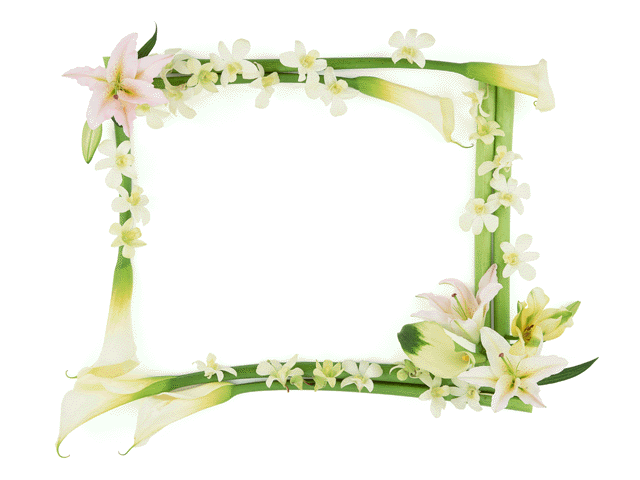 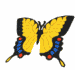 LUYỆN TẬP: CỘNG TRỪ PHÂN THỨC
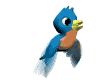 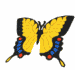 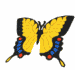 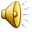 GV : NHÓM TOÁN 8
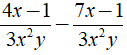 Bài 1: Rút gọn biểu thức                               được kết quả là ?
A. 1/(xy)   B. - 1/(xy)      C. (x - 1)/(xy)   D. (1 - x)/(xy)
Đáp án B
Bài 2: : Rút gọn biểu thức                                           được kết quả ?
   A. 1/2   B. - 1/2.
   C. 1/(10x - 4)   D. - 1/(10x - 4).
Đáp án A
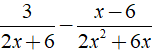 Bài 3: Thức hiện phép trừ phân thức                                   được kết quả là ?
   A. - 1/x.   B. 1/(x + 3).
   C. 1/x   D. - 1/(x + 3)
MTC=x(2x+6); NTP1=x; NTP2=1
ĐÁP ÁN C
Củng cố, Mở rộng
Dạng 1: Rút gọn biểu thức
Bài 1: Thực hiện phép tính
Giải
Bài 2: Rút gọn biểu thức
Giải :
Dạng 2: Tính giá trị của biểu thức
Tính                             

tại x = 13
Giá trị của Q tại x = 13 là:
Dạng 3: Toán thực tế
Bài 36: SGK( trang 51 )
Một công ti may phải sản suất 1000 sản phẩm trong x ngày. Khi thực hiện không những đã làm xong sớm một ngày mà còn làm thêm được 80 sản phẩm.
Hãy biểu diễn qua x:
Số sản phẩm phải sản suất trong một ngày theo kế hoạch ;
Số sản phẩm thực tế đã làm được trong một ngày ;
Số sản phẩm làm thêm trong một ngày .
b) Tính số sản phẩm làm thêm trong một ngày với x = 25
Giải:
a. Số sản phẩm phải sản xuất trong một ngày theo kế hoạch là                    ( sản phẩm )
Số sản phẩm thực tế đã làm được trong một ngày là
                           ( sản phẩm )
Số sản phẩm làm thêm trong một ngày là                            ( sản phẩm )
b. Số sản phẩm làm thêm trong một ngày với x = 25 là                                                     
                                   ( sản phẩm )